Kedudukan PR PM dalam Organisasi
TUJUAN PUBLIC RELATIONS (Kriyantono, 2008)
Menciptakan pemahaman (mutual understanding) antara perusahaan dengan publiknya
Membangun citra korporat
Menjalankan tanggung jawab sosial korporat (CSR)
Membentuk opini publik yang favorable
Membentuk goodwill dan kerja sama
Tujuan PR (Universal)
“Untuk menciptakan, memelihara, meningkatkan dan memperbaiki citra organisasi di mata publik yang disesuaikan dengan kondisi-kondisi daripada publik yang bersangkutan “
MenciptakanMemeliharaMeningkatkanMemperbaiki
CITRA
FUNGSI PUBLIC RELATIONS
FUNGSI KONSTRUKTIF

	PR berperan dalam menyiapkan “mental” publik untuk menerima kebijakan organisasi/lembaga, atau sebaliknya, menyiapkan mental organisasi untuk memahami kepentingan publik. Juga mengevaluasi perilaku publik atau organisasi kepada manajemen.
	PR bukan hanya bersifat proaktif, tetapi juga preventif
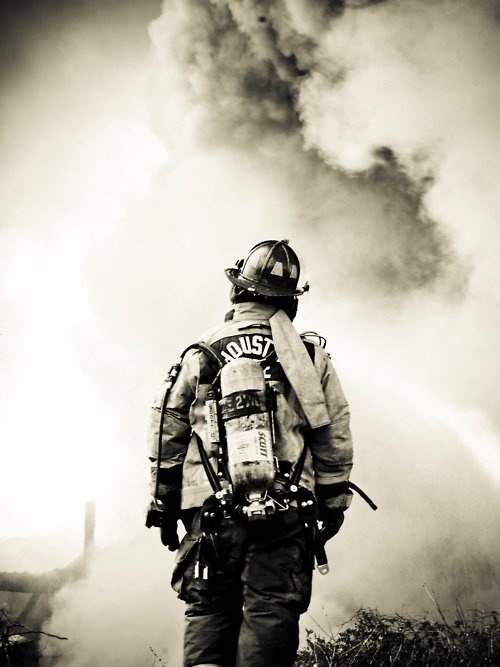 FUNGSI KOREKTIF
PR diibaratkan sebagai “pemadam kebakaran”. Artinya, apabila di sebuah organisasi terjadi krisis dengan publiknya, PR harus berperan dalam mengatasi terselesaikannya masalah tersebut.
KARAKTERISTIK PR
Adanya Upaya Komunikasi yang Bersifat  Dua Arah
	
	Hakekat PR adalah komunikasi. Komunikasi yang menjadi ciri PR adalah komunikasi dua arah yang memungkinkan terjadinya arus informasi timbal balik. Komunikasi timbal balik tersebut bersifat tertunda (delayed). Upaya-upaya tersebut misalnya dengan menyediakan sarana/media komunikasi seperti kotak surat, buletin, atau media internal, rapat, dan sebagainya.
Sifatnya yang Terencana
PR adalah suatu kerja manajemen atau fungsi manajemen. Sifat PR yang terencana mengandung pengertian bahwa kerja/ aktivitas PR merupakan kerja/aktivitas yang berkesinambungan, memiliki metode, terintegrasi denganbagian lain dan hasilnya tangible (nyata).
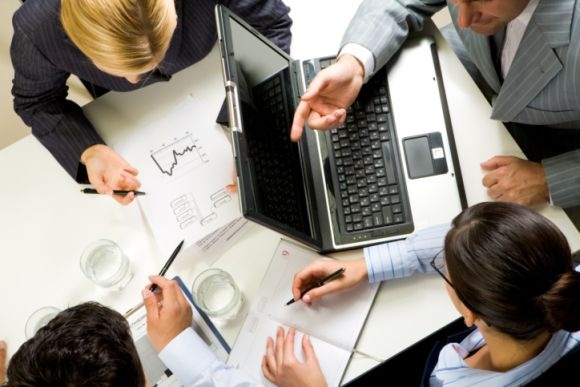 Berorientasi Pada Organisasi / Lembaga
	
	PR  beroreintasi pada organisasi / lembaga (penghasil produk) untuk mencapai pengertian, kepercayaan, dan dukungan publik. 
	
	Kalau dalam marketing, tujuannya adalah orang membeli produk, maka dengan PR masih dipertanyakan apakah orang yang membeli produk tersebut berarti mencintainya? Mencintai prusahaan yang memproduksinya?	
	
	Dengan mencermati orientasi tersebut, maka syarat mutlak dalam kerja PR adalah pemahaman yang tinggi terhadap visi, misi, dan budaya organisasi/ lembaga, sehingga mencapai tujuan humas dan mendukung tujuan manajemen lainnya, termasuk tujuan marketing.
Sasarannya adalah Publik
Sasaran PR bukanlah perorangan, tetapi melainkan publik, yaitu suatu kelompok dalam masyarakat yang memiliki karakteristik kepentingan yang sama. Baik publik internal maupun publik eksternal.
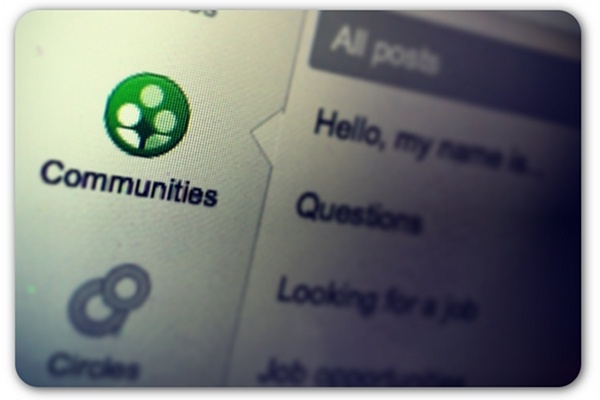 Peran PR dalam Organisasi
Communication Tehnician
	Beberapa praktisi memasuki dunia PR ini sebagai teknisi. Pada tahap ini kemampuan jurnalistik dan komunikasi sangat diperlukan. PR diarahkan untuk berperan menulis, menulis news letter, menulis in house journal, menulis news release, menulis feature, dll. Biasanya praktisi dalam peran ini tidak hadir pada saat manajemen menemui kesulitan. Mereka tidak dilibatkan dalam manajemen sebagai pengambil keputusan. Peran mereka lebih ke arah penulisan tools dan mengimplementasikan program. Mereka sebagai "the last to know"
Expert Prescriber
	Praktisi PR sebagai pendefinisi problem, pengembang program dan memiliki tanggungjawab penuh untuk mengimplementasikannya. Mereka sebagai pihak yang pasif. Manajer yang lainnya menyerahkan tugas komunikasi sepenuhnya ke tangan si "komunikasi" ini sehingga mereka dapat mengerjakan pekerjaan mereka yang lainnya.Tampaknya bangga karena PR semacam ini dianugerahi kepercayaan tinggi tetapi karena tidak adanya keterlibatan top manajemen dalam peran PR maka PR seolah terisolir dari perusahaan. Ia sibuk sendiri dengan pekerjaannya. 

	Di pihak manajemen mereka juga menjadi sangat tergantung kepada PR nya. Mereka menjadi minim komitmen kepada tugas – tugas PR, padahal seperti diketahui seharusnya tugas PR harusnya dilakukan oleh semua orang yang ada dalam sebuah perusahaan
Communication Facilitator
	PR sebagai pendengar setia dan broker informasi. Mereka sebagai penghubung, interpreter dan mediator antara organisasi dan publiknya. Mereka mengelola two way communication-nya dengan cara membuka rintangan komunikasi yang ada/yang terjadi. Tujuannya dalam hal ini adalah untuk menyediakan kebutuhan dua belah pihak akan informasi, membuat kesepakatan yang melibatkan minat keduabelah pihak.
Problem Solving Facilitator
	Mereka berkolaborasi dengan manajer lain untuk mendefinisikan dan memecahkan masalah. Mereka menjadi bagian dalam manajemen stratejik perusahaan. Bergabung dengan konsultan mulai dari awal direncanakan program hingga evaluasinya. Membantu manajemen menerapkan PR sebagai tahapan fungsi manajemen yang sama dengan kegiatan manajemen yang lain.
Kedudukan PR dalam Organisasi
Di mana seharusnya posisi ideal PR dalam sebuah organisasi?
			
			Struktur tingkat atas/ puncak
				         Atau
			          Bisa dimana saja?
3 model posisi PR dalam manajemen perusahaan
Model  Function  Staff
Model ini posisi Departemen PR terletak ‘di leher’ pada struktur organisasi tertinggi atau dibawah Dirut (Direktur Utama), 
	
	misalnya pada posisi staff fungsi Dirut, dengan nama Corporate Secretary atau Corporate Communication yang tugas dan kewajibannya adalah bertanggung jawab langsung kepada Dirut (top pimpinan) dan koordinasi pelaksanaan operasional lapangan dengan jajaran departemen di bawahnya (para direktur atau manajer departemen).
Model Line Staff
Model ini PR sebagai staff pelaksana Line-operasional dalam bentuk jajaran dibawah Dirut, yaitu sebagai  Departemen, Divisi atau Biro, yakni bertanggung jawab kepada atasan  yang sekaligus sebagai  Pimpinannya, yaitu Direksi  atau General Manajer dan Manajer PR yang melaksanakan fungsi serta tanggung-jawab, dan kewenangan sebagai pimpinan suatu divisi atau departemennya masing-masing dalam menjalankan operasional kebijakan masing-2 departemennya yang telah digariskan oleh top pimpinan perusahaan.
Model Assistant-Staff
Model ini, posisi PR yang terendah, dan dibawah koordinasi Divisi atau Biro lainnya, seperti staff  pelaksana pembantu teknis (assistant staff) Kehumasan yang dibawah naungan koordinasi, misalnya Divisi Pemasaran, HRD, Hukum dan Protokoler/MC. 
	
	Tugas dan kewajibannya hanya bersifat teknis-pelaksana, seperti membuat news clipping, news release, dan hingga melaksanakan kegiatan acara-2 seremonial atau MC/Protokoler. Posisi jabatannya, sebagai PRO (public relations officer atau staff Humas)
Contoh:   Posisi Struktur Organisasi Humas dalam Manajemen Perusahaan
1. Posisi PR   
           Function-  Staff

	  2. Posisi PR
           Line-staff

	   3. Posisi PR         	Assistant
		Tech. Staff
Struktur Bagian Humas(menurut James Van Leuven, 1991)
Ada 6 pendekatan yang dapat digunakan dalam menyusun struktur bagian humas:
Struktur berdasarkan publik
Struktur berdasarkan proses-proses manajemen
Struktur berdasarkan teknik-teknik komunikasi
Struktur berdasarkan daerah geografis atau cabang perusahaan
Struktur berdasarkan sub sistem organisasi
Struktur berdasarkan kebutuhan klien
Sumber: Rhenald Kasali, Manajemen Public Relations